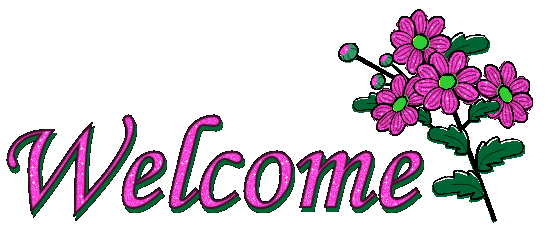 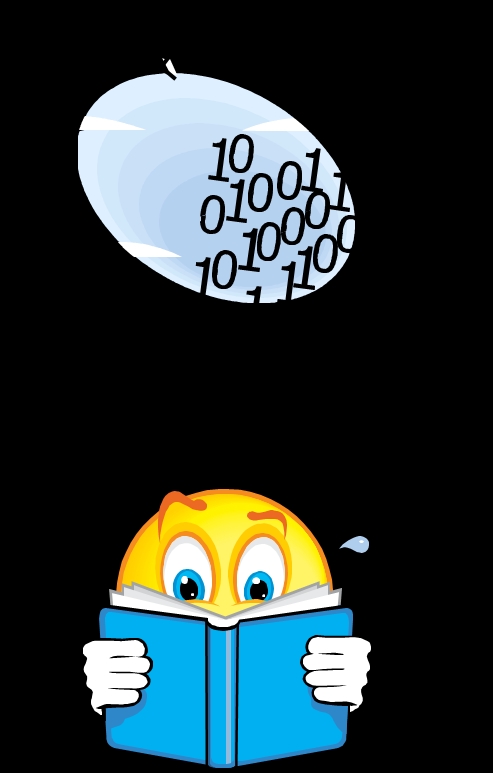 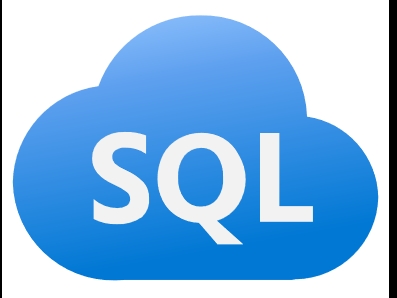 পরিচিতি
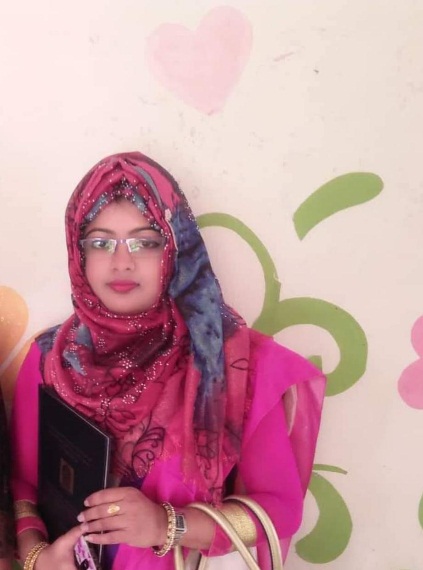 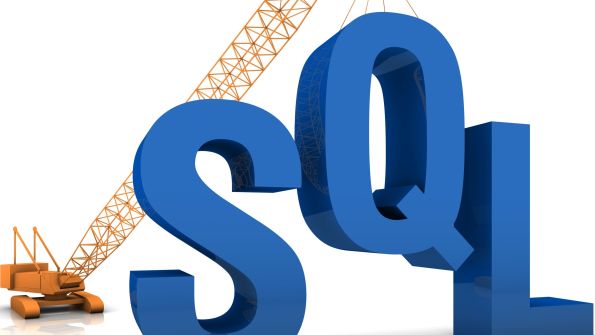 ফাতিমা আক্তার  হাসি
প্রভাষক  (আইসিটি)
ইমেইলঃfatemahashi@gmail.com
অধ্যায়ঃ  ৬
SQL
তারিখঃ ১৩/১২/২০২০ ইং
[Speaker Notes: এই ছবিটি হাইড করে রাখা যেতে পারে অথবা শিক্ষক ইচ্ছা করলে দেখাতেও পারেন।]
বিষয়ঃ তথ্য ও যোগাযোগ প্রযুক্তি
শ্রেণিঃ  একাদশ  ও  দ্বাদশ 
                                                  বিষয় কোডঃ ২৭৫

                         আলোচনার বিষয়ঃ ৬ষ্ঠ  অধ্যায় –( SQLকুয়েরি  )
শিখনফল
১। SQL এর ধারণা
                                       ২। SQL  কি
                                       ৩। SQL  এর কুয়েরি বিস্তারিত
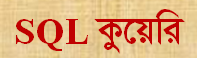 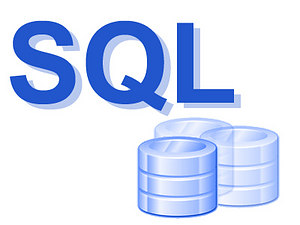 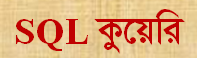 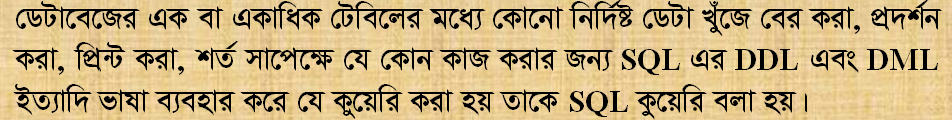 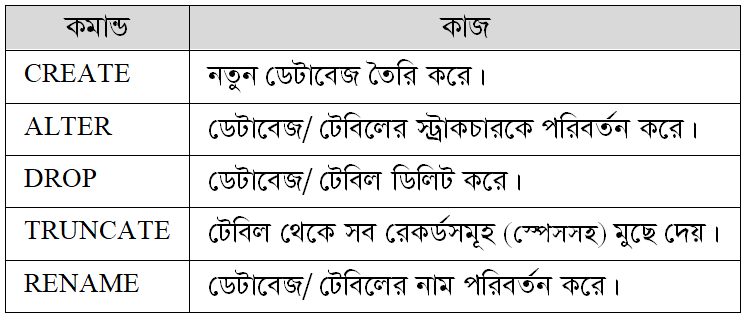 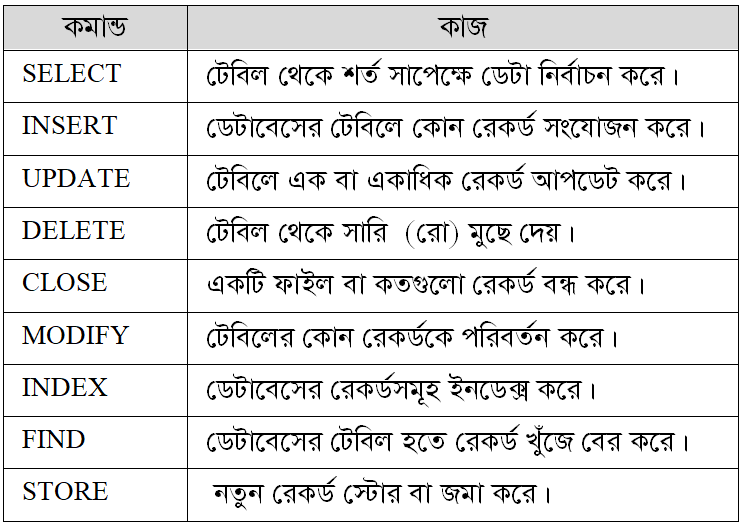 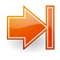 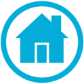 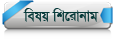 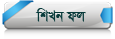 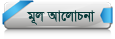 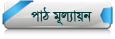 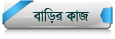 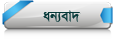 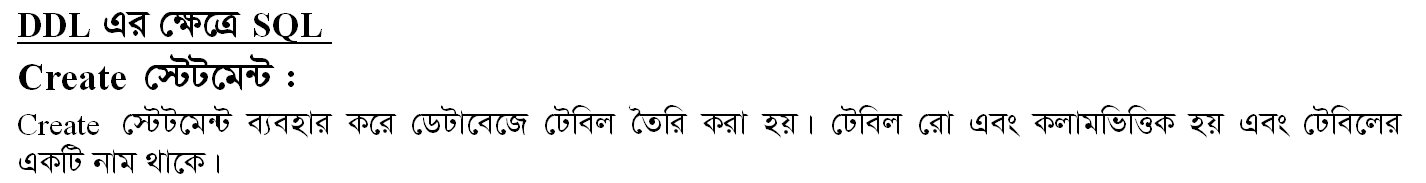 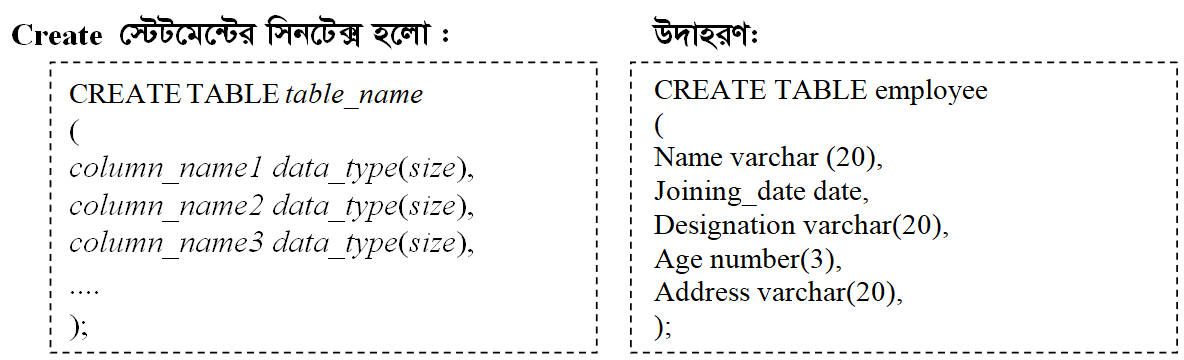 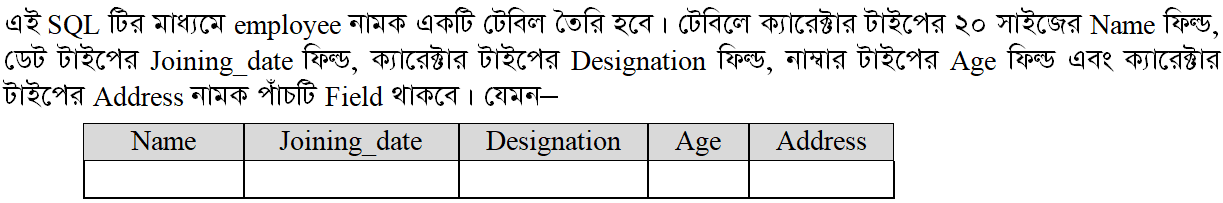 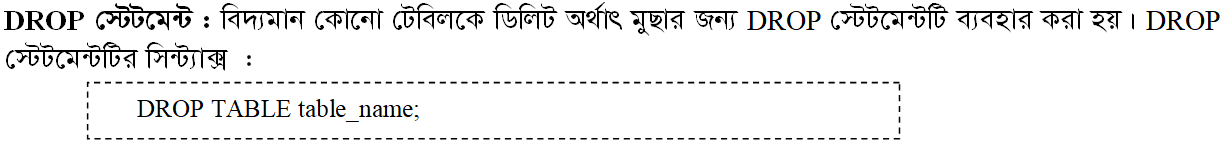 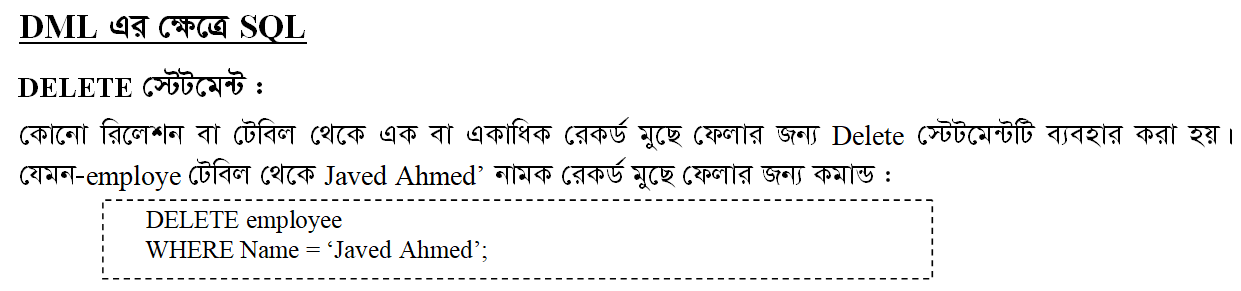 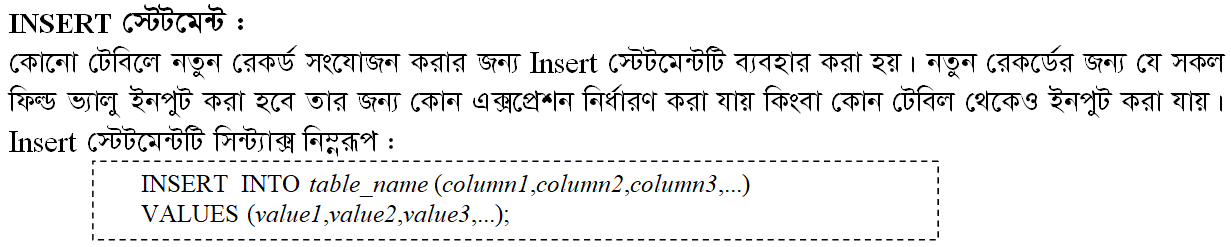 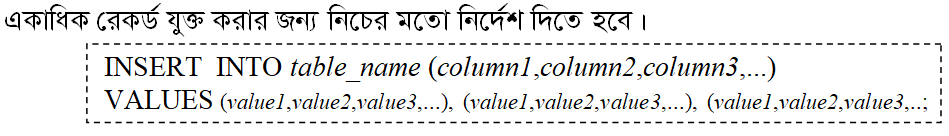 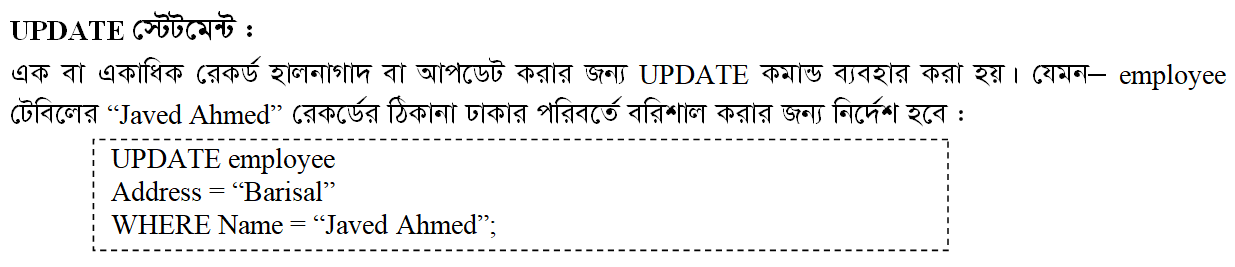 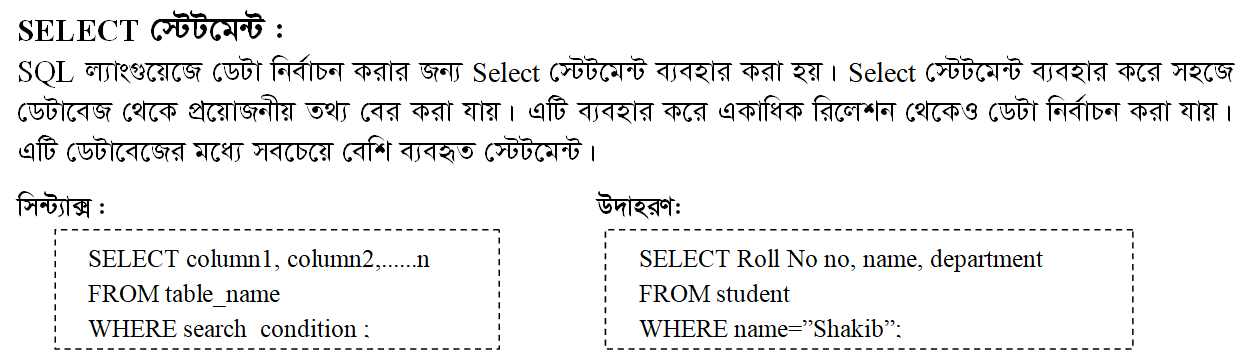 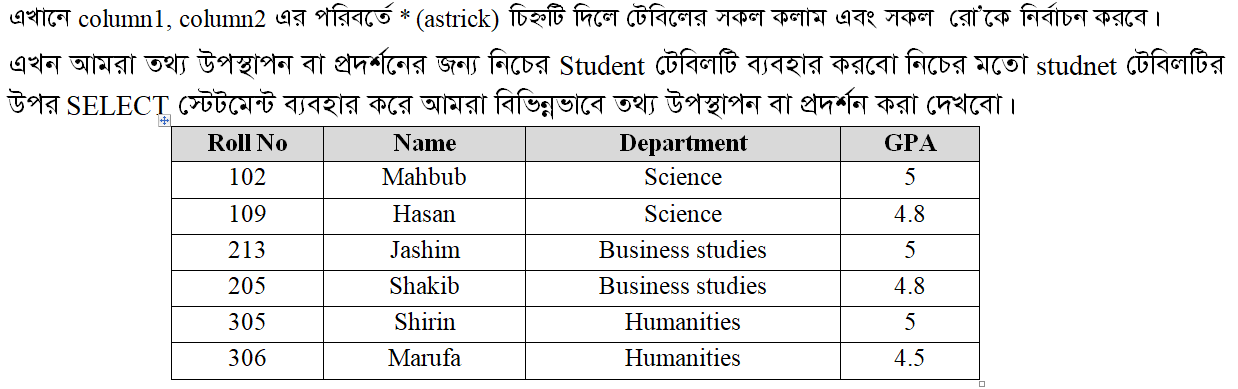 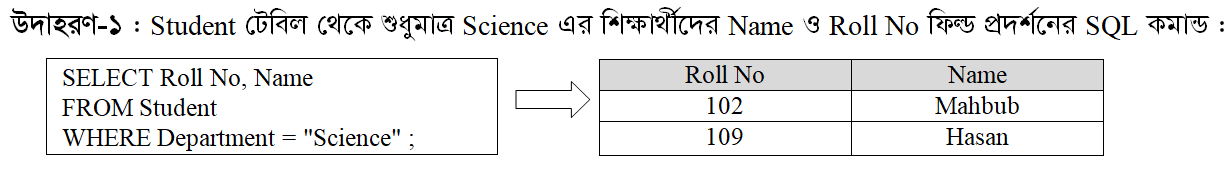 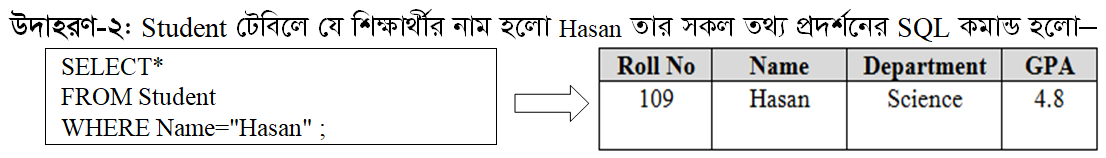 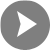 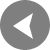 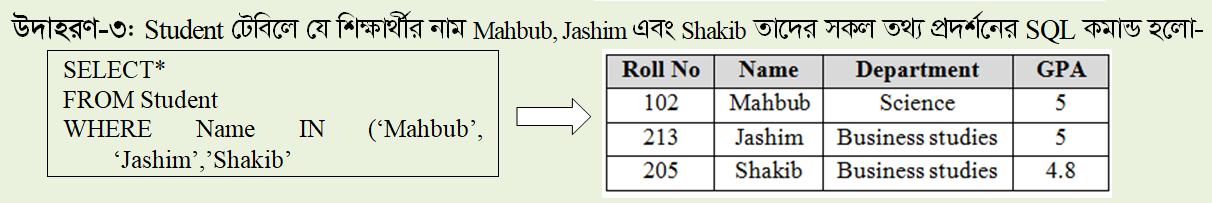 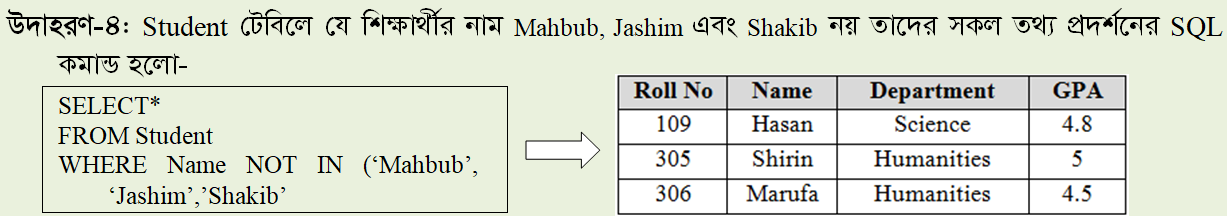 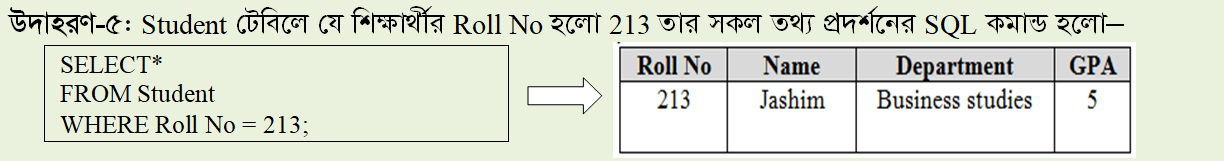 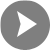 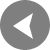 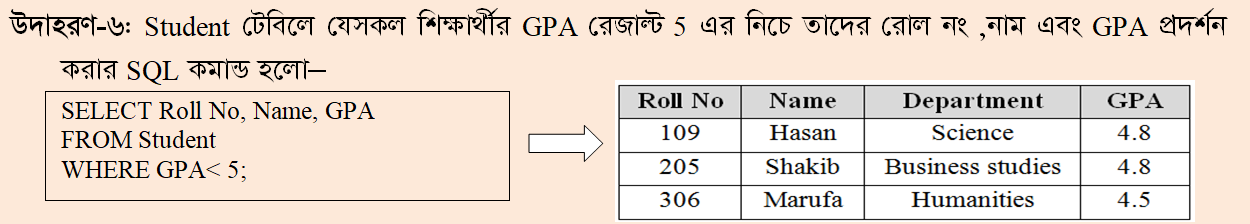 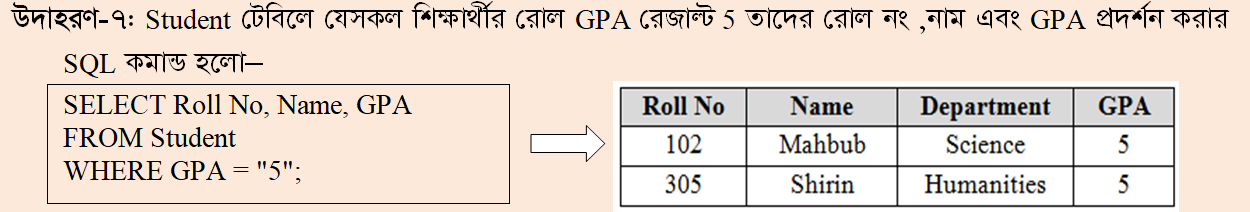 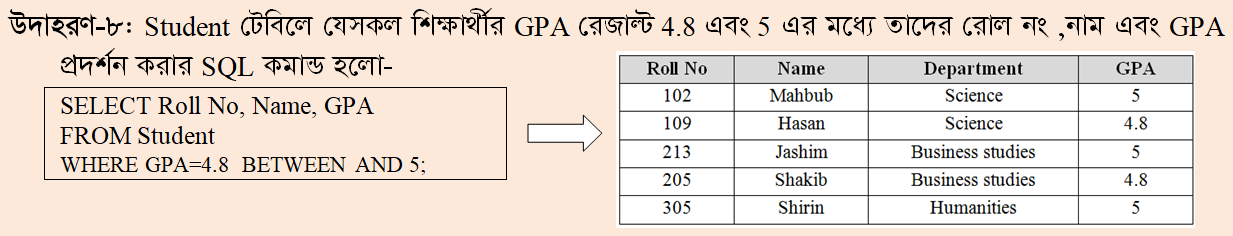 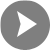 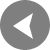 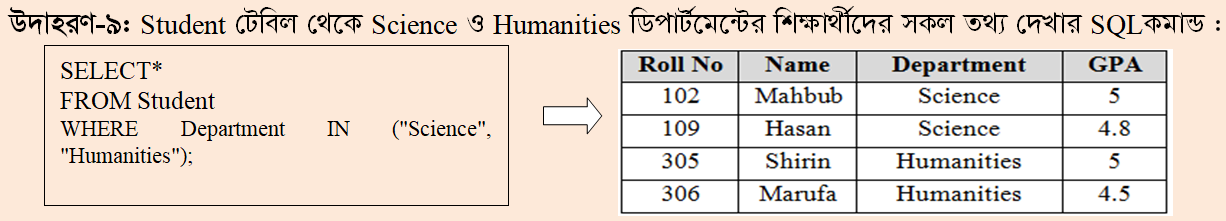 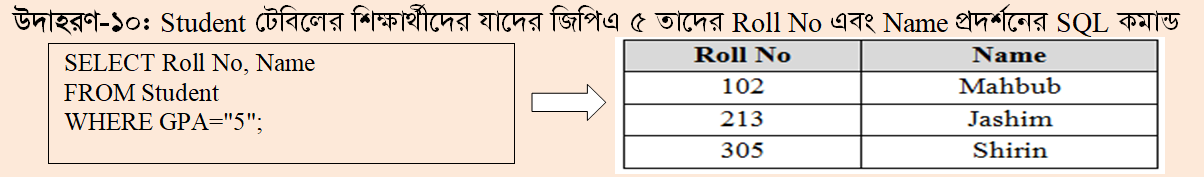 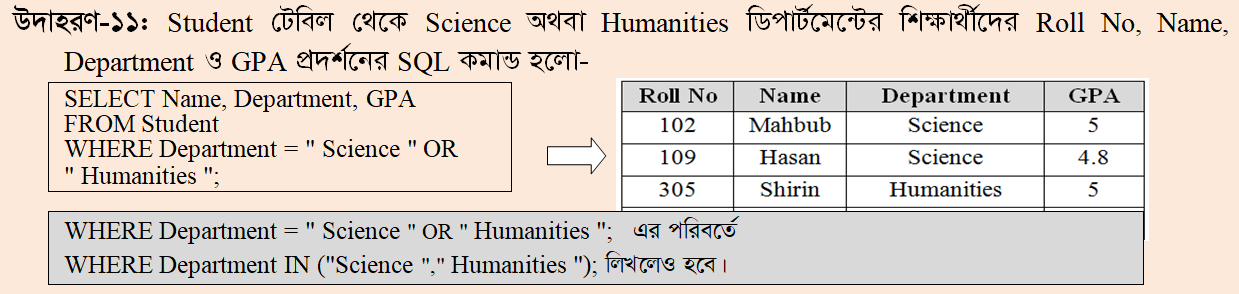 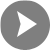 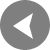 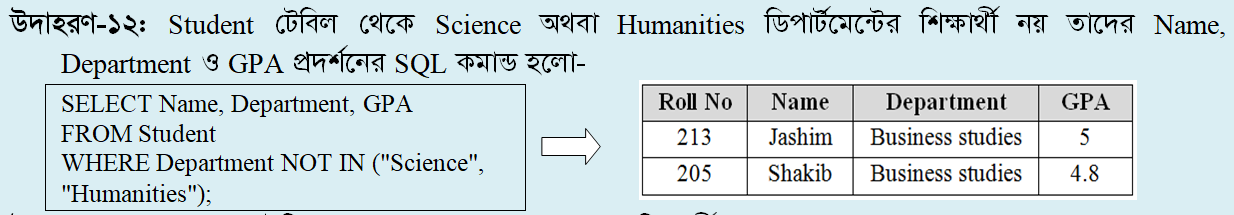 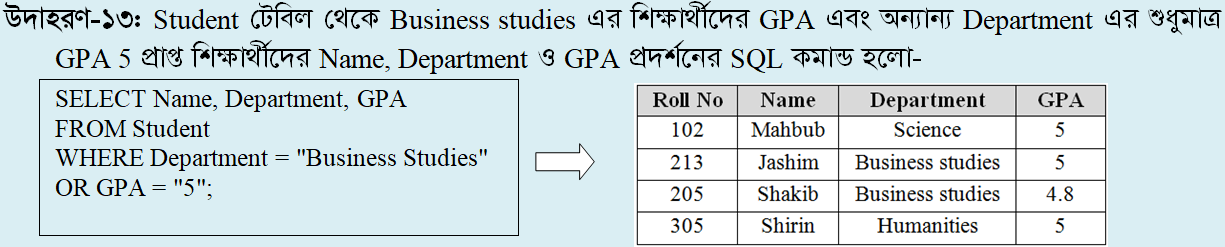 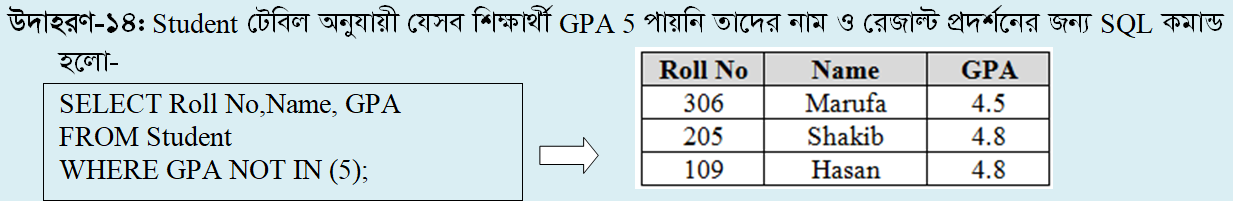 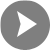 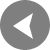 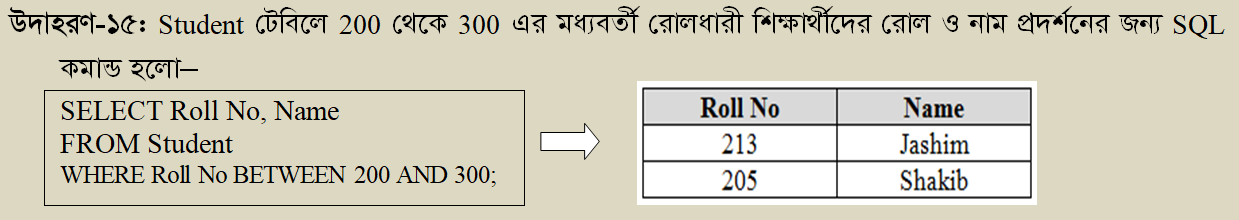 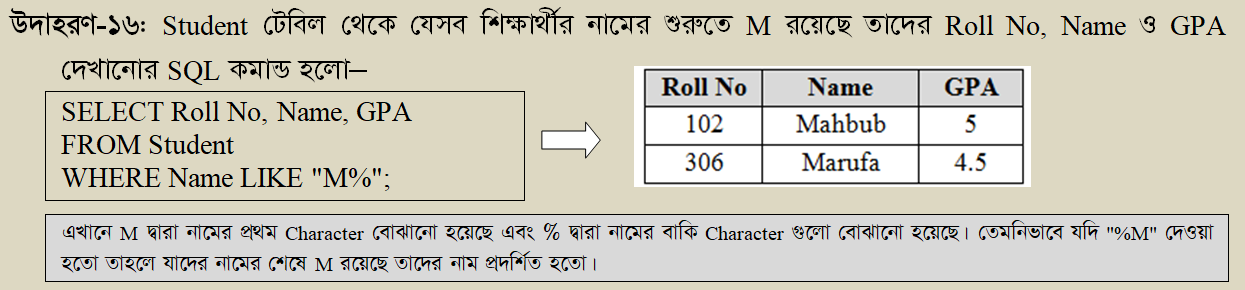 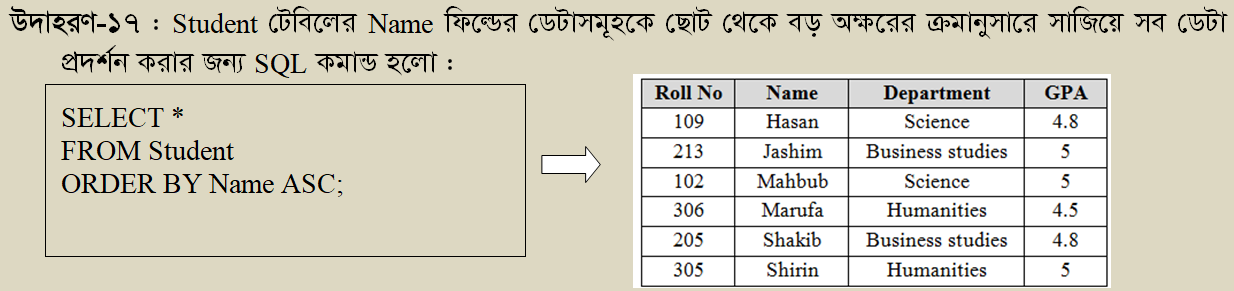 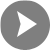 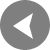 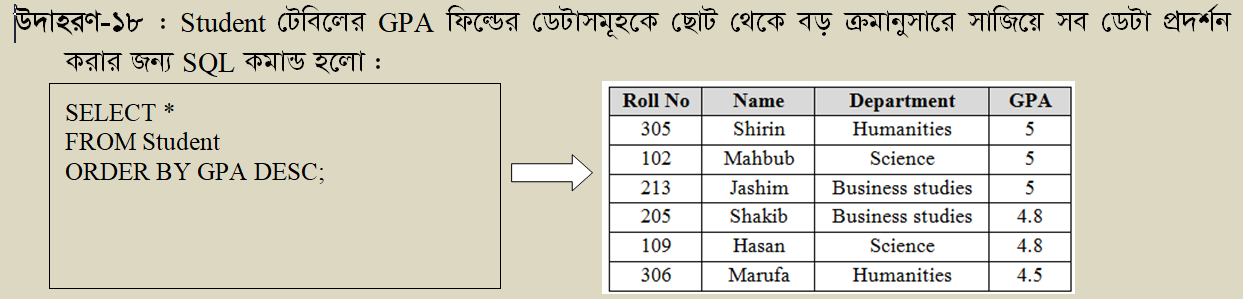 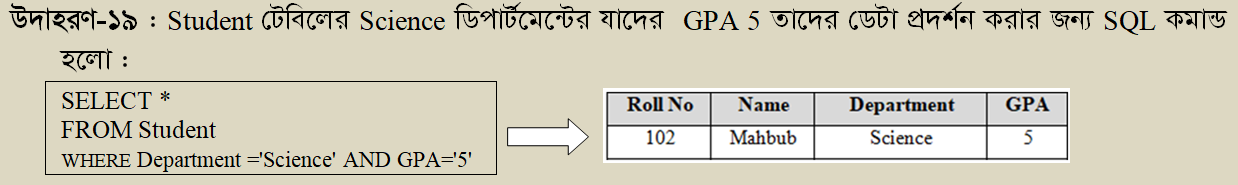 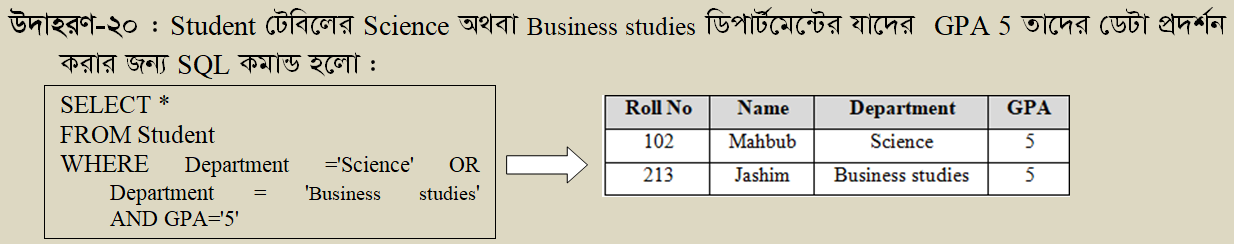 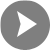 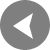 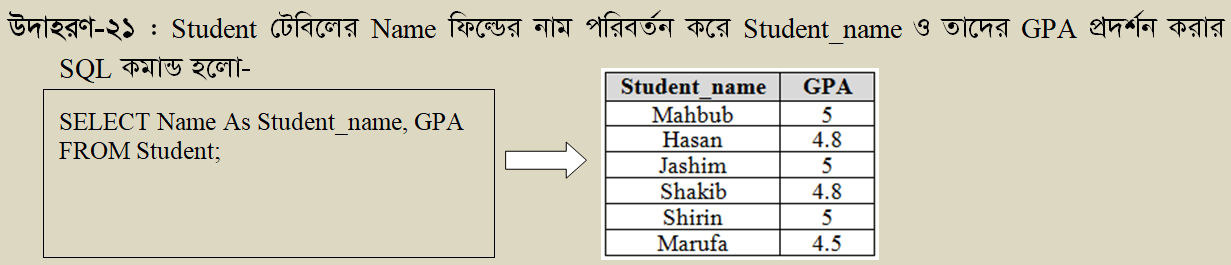 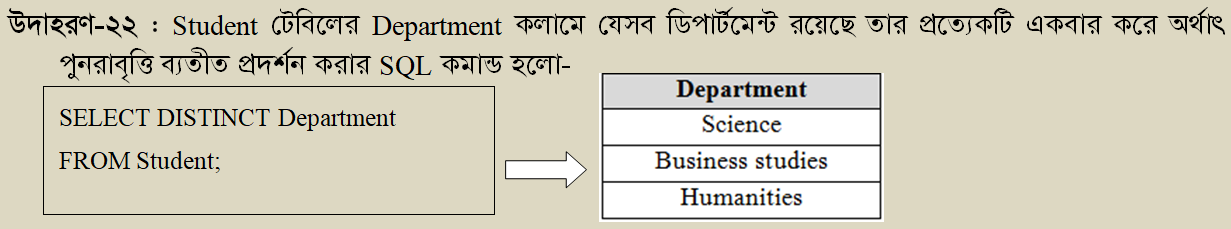 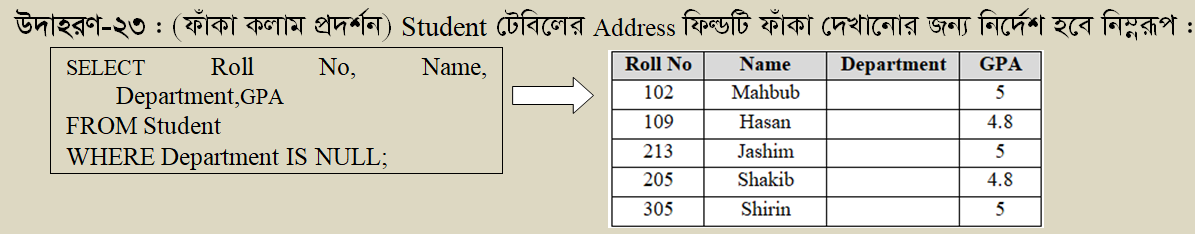 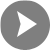 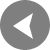 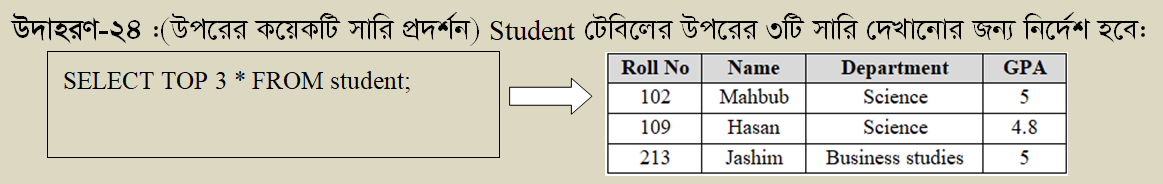 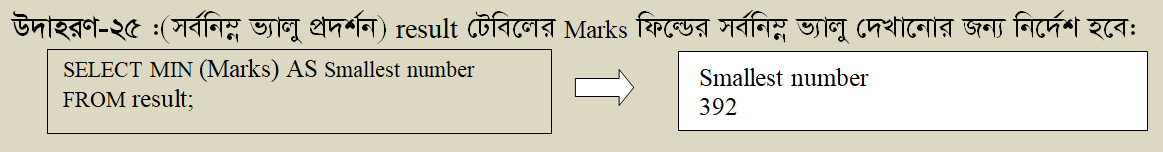 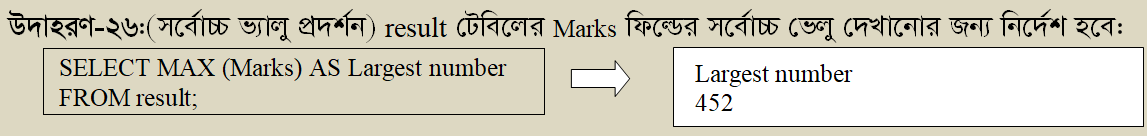 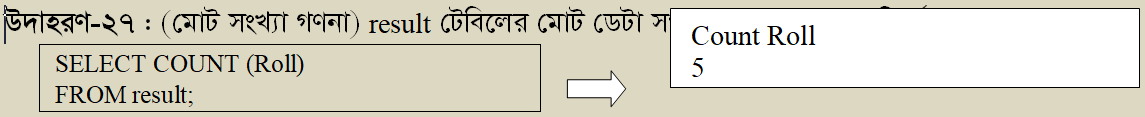 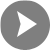 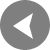 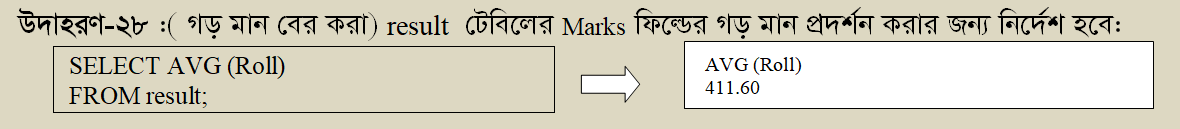 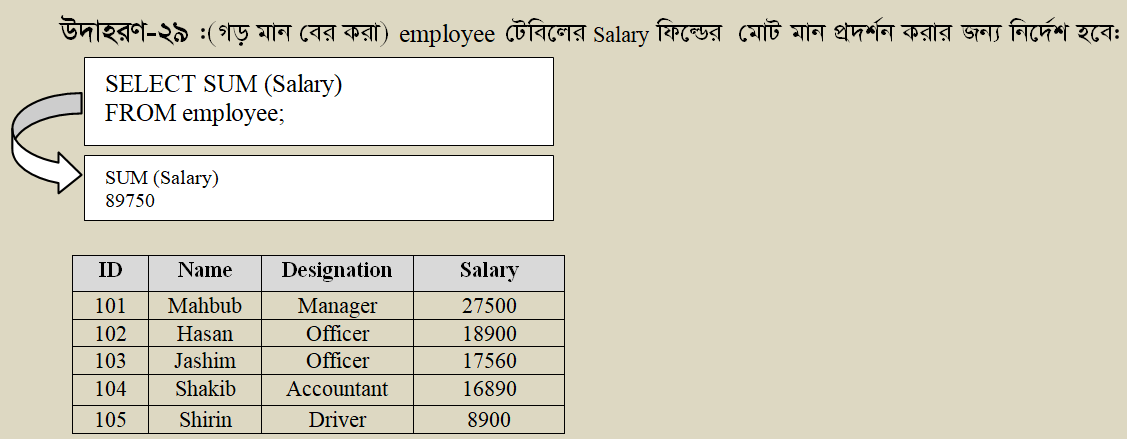 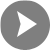 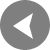 বাড়ির কাজ
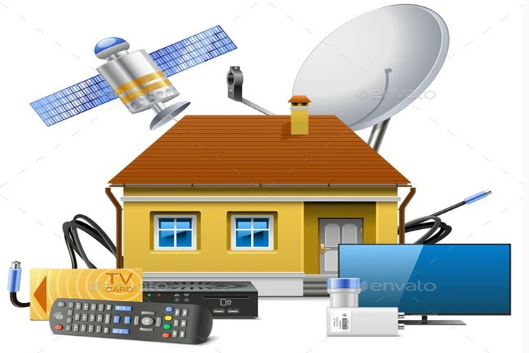 SQL সম্পর্কে বিস্তারিত আলোচনা কর
ধন্যবাদ